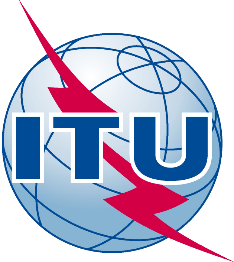 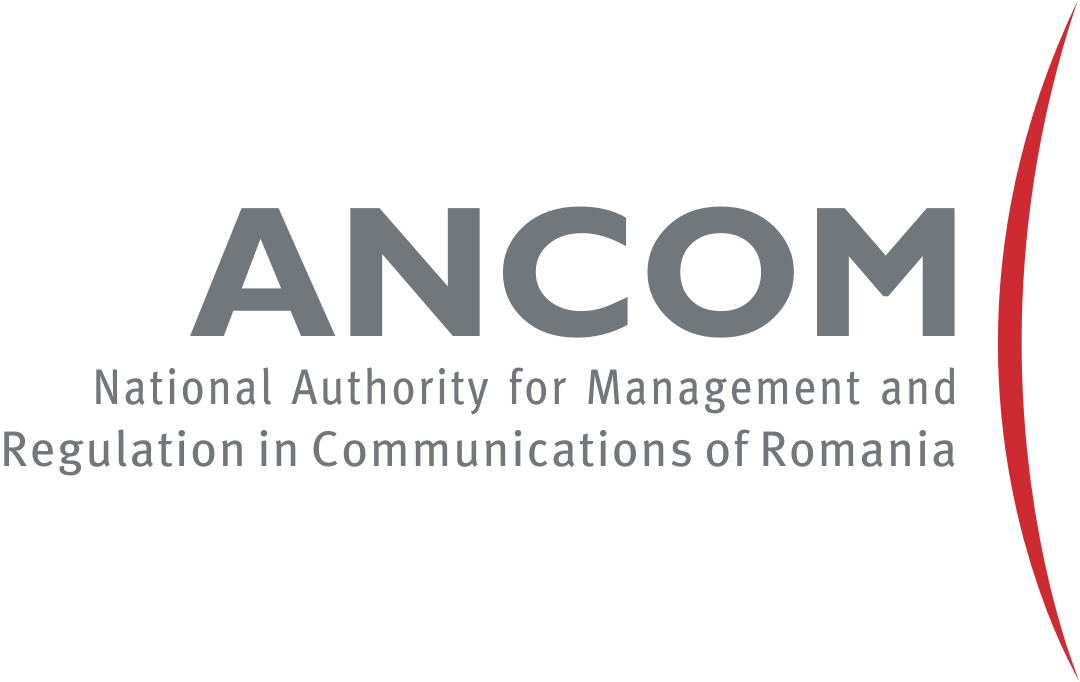 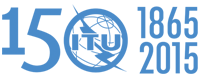 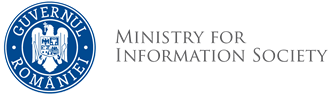 Regional Development Forum for Europe"Broadband for Sustainable Development”
20-22 April 2015 / Bucharest, Romania
EUROPE – Regional Initiative 2 Development of broadband access and adoption of broadband2015-2017 IMPLEMENTATION PLAN
EUROPE - RI-EUR2: Development of broadband access and adoption of broadband2015-2017 IMPLEMENTATION PLAN
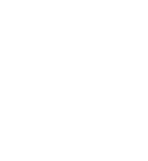 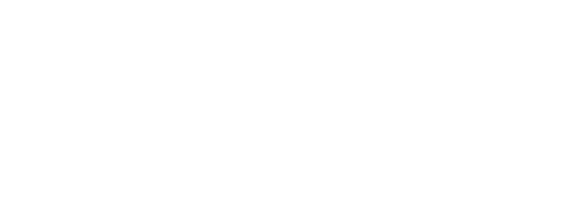 RI-EUR2: Development of broadband access and adoption of broadband / 2015-2017 IMPLEMENTATION PLAN
2015 
April:		Continued development of ITU Interactive Terrestrial Transmission Maps
June :		Implementation of the National Broadband Plans across the region 		(Focus on non-EU countries)
August: 	New Legislative Paradigms Fostering Broadband Development: Case Study on Portugal
Sept: 		Regional meetings at INFOFEST 2015		- International Regulatory Conference on Broadband, Montenegro 		- Workshop on IXP, Montenegro 
October:	Support to the development of ITU Quality of Service Training Programme
Nov/Dec: 	Regional workshop on Quality of Services and Consumer Protection – Italy
May-Dec:	Trainings by Centres of Excellence under ITU Academy
RI-EUR2: Development of broadband access and adoption of broadband / 2015-2017 IMPLEMENTATION PLAN
2016 
Q1/2		Regional Conference on Mapping Broadband Infrastructure – Poland 
April:		Continued development of ITU Interactive Terrestrial Transmission Maps
May:		Paper on national strategies for bridging broadband gap in remote and rural areas: 		Cost-effective solutions for remote and rural areas
June: 		Regional workshop on IXPs: Building Capacities – 
Sept: 		Regional meetings at INFOFEST 2016		- International Regulatory Conference, Montenegro 
Jan-Dec:	Trainings by Centres of Excellence under ITU Academy 
Dec: 		Reporting to Regional Preparatory Meeting for WTDC-14
RI-EUR2: Development of broadband access and adoption of broadband / 2015-2017 IMPLEMENTATION PLAN
2017 
March:	Continued development of ITU Interactive Terrestrial Transmission Maps
April: 		Regional Workshop on Broadband – Lithuania 
May:		Monitoring of the implementation and elaboration of relevant cross-sectoral policies 		and strategies, including setting up national coordination mechanisms
Sept: 		Regional meetings at INFOFEST 2017		- International Regulatory Conference, Montenegro 
Jan-Dec:	Trainings by Centres of Excellence under ITU Academy 
Dec: 		Reporting to Regional Preparatory Meeting for WTDC-14